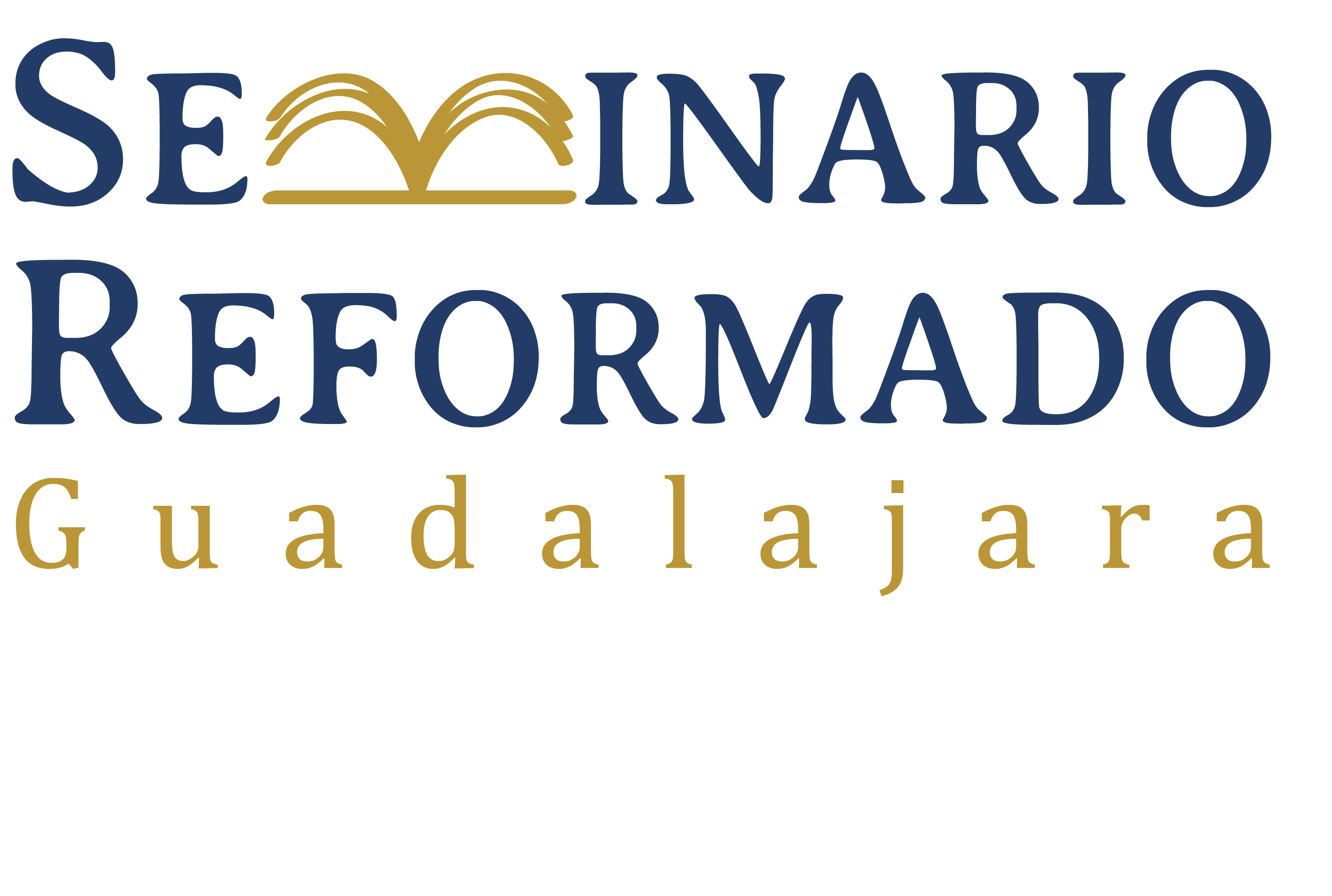 El Evangelio según Marcos
Recursos principales
Introducción al Nuevo Testamento por Everett Harrison
New Testament Introduction por Donald Guthrie
The Gospel of Mark por William Lane
Marcos
Vamos a considerar:
Autor
Origen 
Fecha
Propósito
Estructura
Características especiales
Asuntos hermenéuticos
El Autor
Como todos los evangelios, es anónimo.
La tradición es unánime en identificar a (Juan) Marcos como el autor: Papias (citado por Eusebio), el Prólogo anti-marcionita, Ireneo, Clemente de Alejandría.
I Pedro 5:13 menciona la presencia de Marcos con Pedro.
Hay referencias vívidas acerca de Pedro en el evangelio, las cuales apoyan la aseveración de Papias de que Marcos reportó el testimonio de Pedro.
El Origen
Papias, Ireneo y Clemente ubicaron a Marcos con Pedro en Roma.
El Prólogo anti-marcionita lo ubicó en Italia.
Muchos intérpretes consideran la mención de Babilonia en I Pedro 5:13 como una referencia a Roma.
I Clemente y El pastor de Hermas, ambos de Roma, conocieron el Evangelio de Marcos.
Las referencias al sufrimiento y a la persecución pueden ser alusiones a las persecuciones del emperador Nerón.
El Origen
Marcos usó latinismos que tenían que ver con el ejército, aunque estos se usaban en todo el imperio romano.
Más interesantes son sus dos explicaciones de vocablos griegos con equivalentes latinos:
En 12:42, explicó que dos lepta son iguales a un cuadrante.
El cuadrante no circulaba en el oriente del imperio.
Marcos dividió la noche en cuatro vigilias según el estilo romano (6:48, 13:35), mientras que los judíos solían dividir la noche en tres vigilias.
El Origen
Marcos explicó algunas costumbres de Judea - 7:3; 14:12; 15;42.
También tradujo algunas palabras arameas - 3:17; 5:41; 7:11, 34; 9;43; 10:46; 14:36; 15:22, 34.
El clímax del evangelio es la confesión del centurión romano que Jesús es hijo de Dios - 15:39.
Todos estos factores apoyan la identificación de Roma como la cuidad de su composición.
Fecha
Casi todos fijan la fecha de Marcos en la década 60-70, pero por diferentes razones.
Los que niegan la posibilidad de profecía de predicción argumentan que las predicciones vagas acerca de la caída de Jerusalén tenían que haber sido hechas justo antes del año 70.
Los que afirman que la persecución de Nerón fue el contexto del evangelio lo fechan justo después del inicio de la persecución en 64.
Clemente de Alejandría escribió que Marcos compuso su evangelio mientras Pedro estaba todavía vivo.
Ireneo dijo que lo escribió después de la muerte de Pablo y Pedro, los cuales murieron en Roma en la persecución de Nerón, según la tradición.
Propósitos
La primera frase de Marcos sirve como un titulo descriptivo: “El inicio del evangelio de Jesucristo, Hijo de Dios”.
Así que Marcos anunció su propósito de escribir un evangelio, es decir una historia evangelística, una proclamación de buenas noticias.
Si es cierto que su evangelio fue el primero, Marcos también inventó el género de evangelio.
Aun si no haya sido escrito en Roma, todavía podemos decir que fue escrito para explicar el evangelio a una audiencia romana.
Propósitos
Si la identificación de la persecución de Nerón es correcta como contexto, otro propósito fue para animar a los cristianos perseguidos.
En Marcos 10:30, se incluyó “con persecuciones” en la lista de bendiciones que uno recibiría por haber dejado todo para seguir a Cristo.
Similar a los cristianos en Roma, Jesús ya había sido calumniado y condenado injustamente.
Estructura
Eusebio citó a Papias, quien citó al Presbítero: “Y el Presbítero decía esto: ‘Marcos, que fue intérprete de Pedro, escribió exactamente todo lo que recordaba, aunque no en orden, de las cosas dichas o hechas por el Señor’”.
La estructura de Marcos es sencilla:
Introducción
Galilea
Más allá de Galilea
Rumbo a Jerusalén
Jerusalén
Pasión y resurrección
Estructura
El evangelio inicia y concluye con la expresión”hijo de Dios” - 1:1 y 15:39.
En medio de estas declaraciones, Marcos presentó a Jesús como Hijo de Dios en acción.
Hay énfasis en el poder de Jesús sobre la enfermedad, los demonios, la muerte, el pecado y la naturaleza.
Las dos confesiones también dividen el libro en dos partes con dos clímax.
Pedro confiesa a Jesús el Cristo para el mundo judío.
El centurión confiesa a Jesús el hijo de Dios para el mundo gentil.
Estructura
Hay una comparación ingeniosa de la estructura de Marcos con la predicación de Pedro en Hechos 10.
Estructura
1:1 evangelio de Jesucristo, Hijo de Dios

1:14 predicando en Galilea

1:10 el Espíritu descendió sobre él
36 la palabra que evangeliza paz por medio de Jesucristo, Señor de todo
37 en toda Judea, empezando en Galilea
38 Dios lo ungió con el Espíritu Santo y poder
Estructura
1:16 a 10:52 narrativas de sanidades y exorcismos
11-14 en Jerusalén

15 crucifixión

16 resurrección
38 sanó los oprimidos por el diablo

39 Somos testigos de lo que hizo en Judea y Jerusalén.
39 lo mataron, colgándolo en un madero
40 Dios lo levantó al tercer día
Características Especiales
Énfasis en la pasión (más de la tercera parte del libro)
Algunos suponen que escribió su evangelio empezando con la conclusión y luego agregando material apropiado para preparar para la conclusión.
Se puede decir que es una narrativa de la pasión con una larga introducción.
Acción y prisa (“inmediatamente”)
Parataxis: unir enunciados con Y
Características Especiales
Detalles en las narrativas (Por ejemplo, ¿cómo se llamaba el ciego que recobró su vista cerca de Jericó?  Solo Marcos nos dice.)
Registro de las emociones de la gente (1:27; 2:12), de los discípulos (9:6; 10:24, 32) y de Jesús (1:41, 43; 3:5; 7;43).
Franqueza sobre la lentitud de los discípulos (4:13; 6:52; 8:17, 21; 9:10, 32) y de los familiares de Jesús (3:21).